“DAI VOTI AI GIUDIZI”Valutazione periodica e finale degli apprendimenti degli alunni nella scuola Primaria.
I.C. Lucatelli Tolentino
A decorrere dall’anno scolastico 2020/2021, a seguito dell’O.M. 172 del 4/12/2021, la valutazione periodica e finale degli apprendimenti è espressa, per ciascuna delle discipline di studio, non più da voti, ma da un giudizio descrittivo riportato nel documento di valutazione. I giudizi descrittivi sono riferiti agli obiettivi oggetto di valutazione, scelti dagli insegnanti in riferimento al curricolo d’istituto e correlati a differenti livelli di apprendimento.
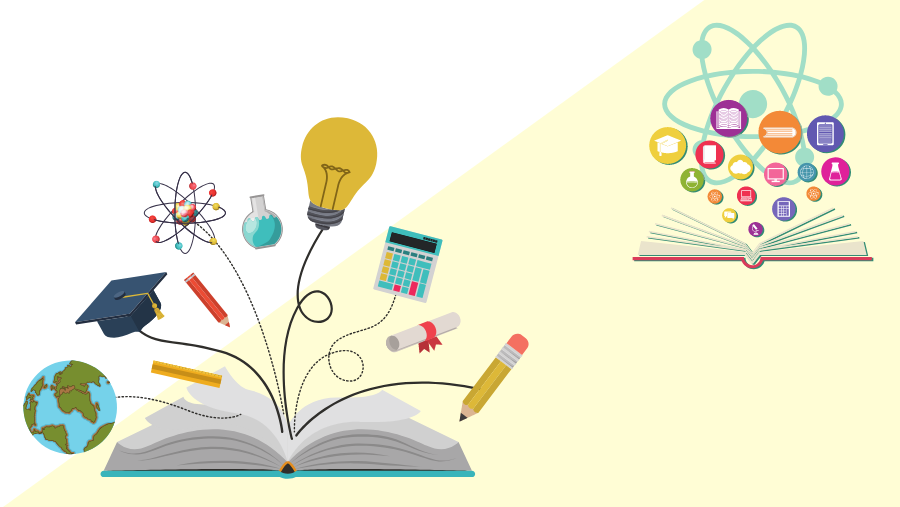 LIVELLI DI APPRENDIMENTO:
AVANZATO (L’ alunno porta a termine compiti in situazioni note e non note, mobilitando una varietà di risorse sia fornite dal docente sia reperite altrove, in modo autonomo e con continuità), 
INTERMEDIO (L’ alunno porta a termine compiti in situazioni note in modo autonomo e continuo; risolve compiti in situazioni non note utilizzando le risorse fornite dal docente o reperite altrove, anche se in modo discontinuo e non del tutto autonomo),
BASE (L’alunno porta a termine compiti solo in situazioni note e utilizzando le risorse fornite dal docente, sia in modo autonomo ma discontinuo, sia in modo non autonomo, ma con continuità),
IN VIA DI PRIMA ACQUISIZIONE (L’alunno porta a termine compiti solo in situazioni note e unicamente con il supporto del docente e di risorse fornite appositamente).
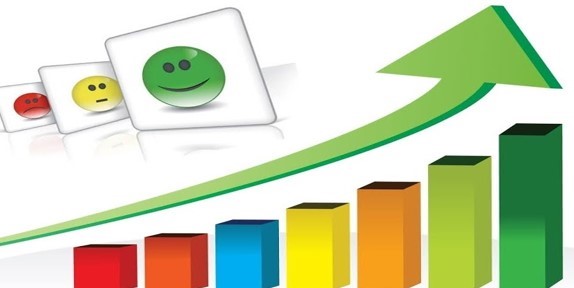 I livelli di apprendimenti verranno definiti in base a 4 dimensioni, a cui l’insegnante dovrà fare riferimento:
AUTONOMIA dell’alunno in riferimento al compito da eseguire e/o alla manifestazione dell’apprendimento descritto in uno specifico obiettivo. 
TIPOLOGIA DELLA SITUAZIONE( NOTA o NON NOTA) entro la quale l’alunno mostra di aver raggiunto l’obiettivo. Una situazione nota ( compito, attività) è quella presentata dal docente come esempio o riproposta più volta in forme simili; una situazione non nota ( nuova) è quella introdotta in un compito per la prima volta in quella forma e senza indicazioni specifiche rispetto al tipo di procedura da seguire.
RISORSE MOBILITATE per portare a termine il compito. L’alunno può usare risorse predisposte dal docente ( INTERNE) oppure ricorrere a risorse reperite spontaneamente nel contesto di apprendimento o precedentemente acquisite ( ESTERNE).
CONTINUITA’ nella manifestazione dell’apprendimento ( dopo 2/ 3 prove). Non vi è continuità quando l’apprendimento si manifesta sporadicamente o mai.
La descrizione dei livelli di apprendimento è riferita a TUTTE le discipline di studio, compresa l’Educazione Civica, sono escluse la Religione Cattolica , le attività alternative e il comportamento.
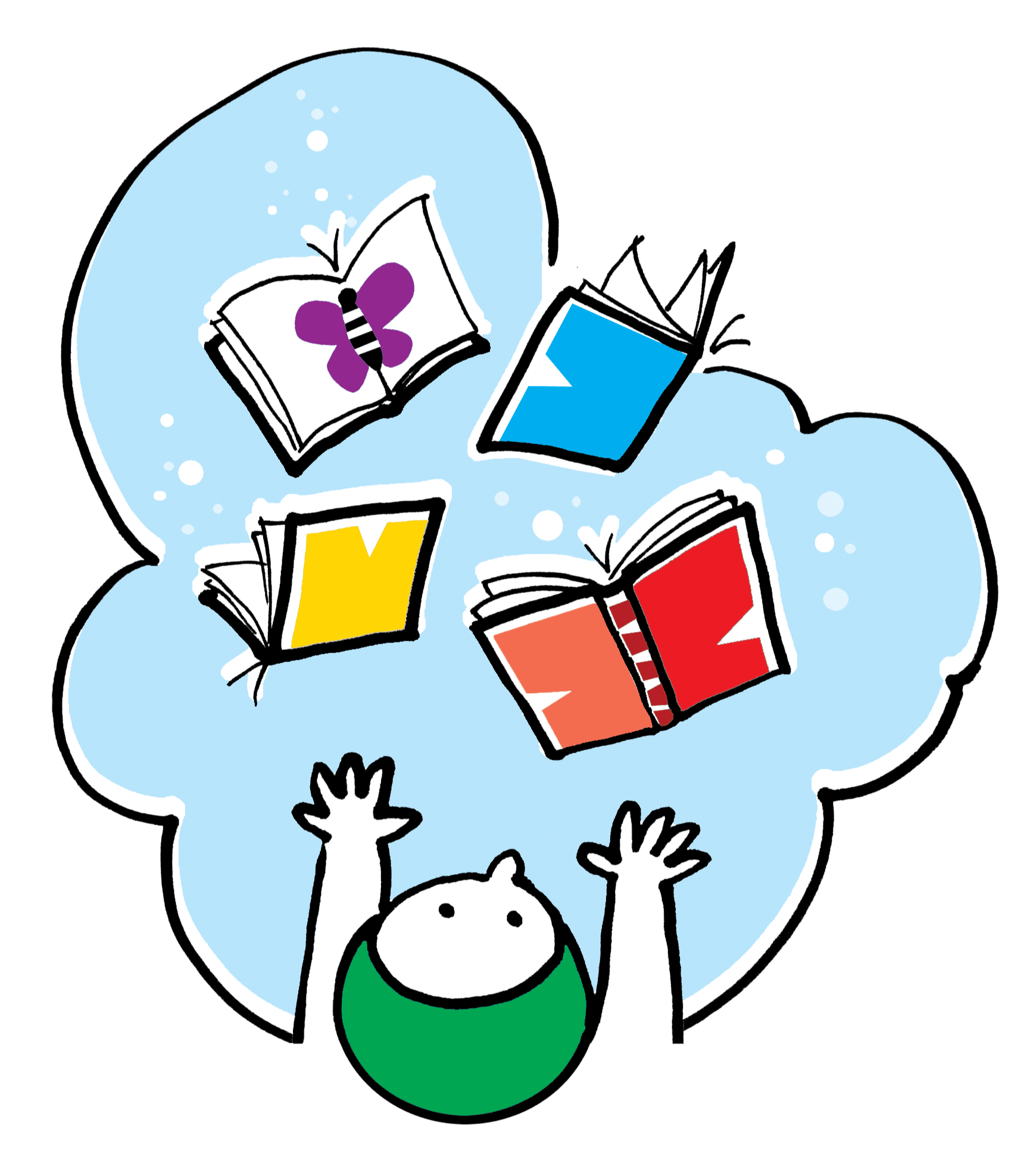 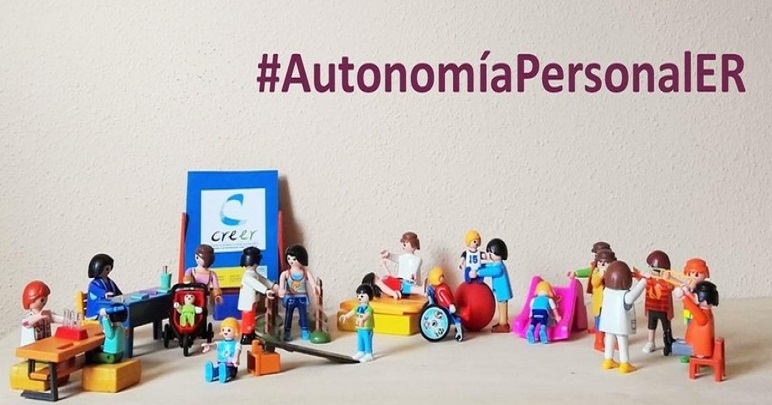 LA VALUTAZIONE PERIODICA degli apprendimenti sarà accompagnata da verifiche SIGNIFICATIVE ( orali e scritte) che verranno valutate NON da VOTI NUMERICI né CON GIUDIZI SINTETICI ( come sufficiente, discreto..), ma con un FEEDBACK, cioè attraverso un breve  giudizio pienamente comprensibile che l’insegnante scriverà  a margine di ogni verifica, in cui verrà sottolineato ciò che l’alunno sa, sa fare e ciò in cui potrà migliorare.
I feedback accompagneranno tutto il percorso formativo del bambino e verranno resi noti alle famiglie nel registro elettronico; pertanto essi forniranno un modello comunicativo che permetta loro di seguire l’andamento scolastico del proprio figlio attraverso il percorso delle attività effettuate con la progressiva costruzione di conoscenze, superando la valutazione come misurazione e sommatoria degli esiti delle verifiche.

Solo dopo diverse prove somministrate, si potrà stabilire il livello 
raggiunto dal bambino nell’obiettivo scelto dal docente, 
che verrà poi espresso nel documento di valutazione.
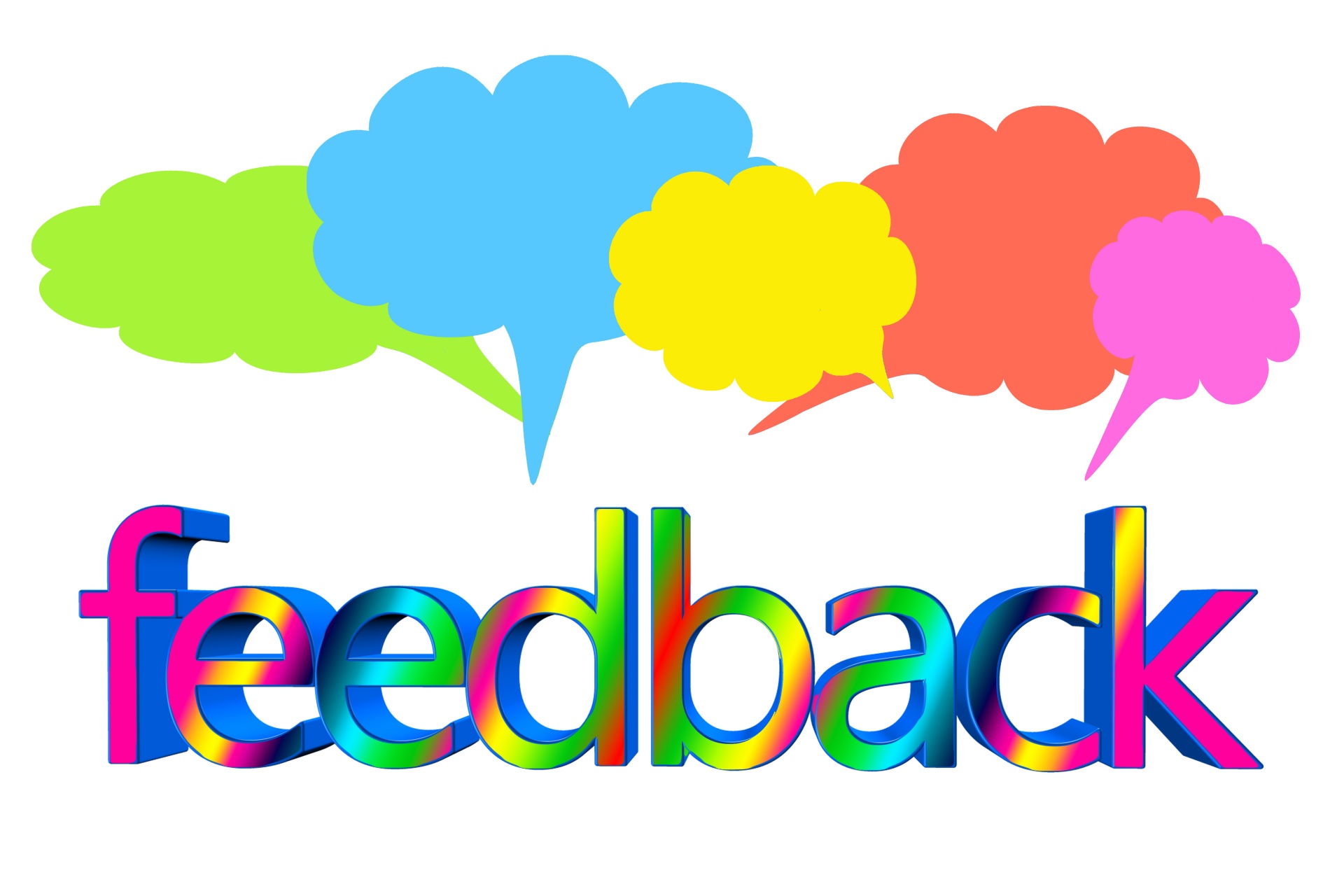